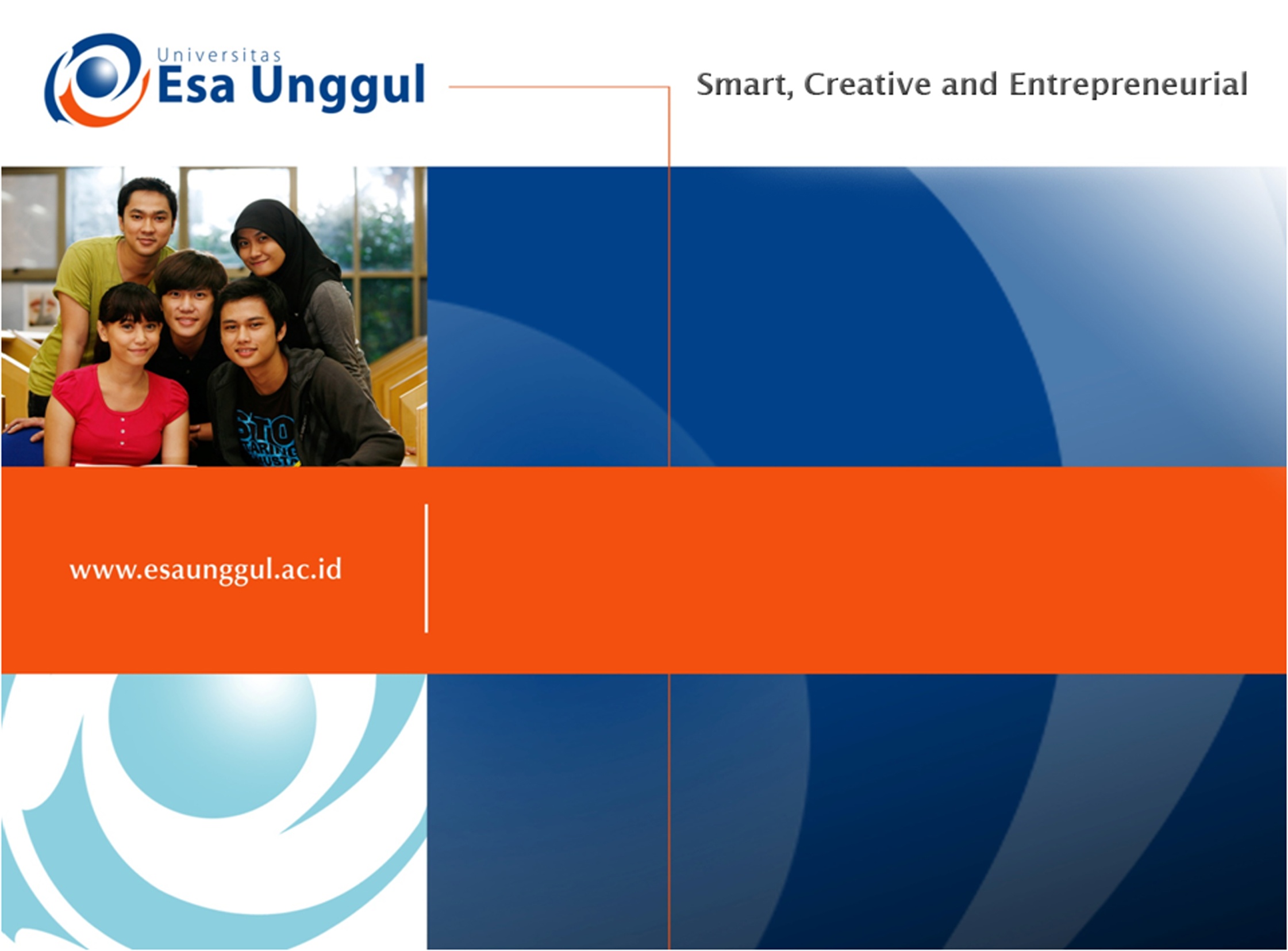 PERTEMUAN -  13
NOVIANDI
PRODI MIK | FAKULTAS ILMU-ILMU KESEHATAN
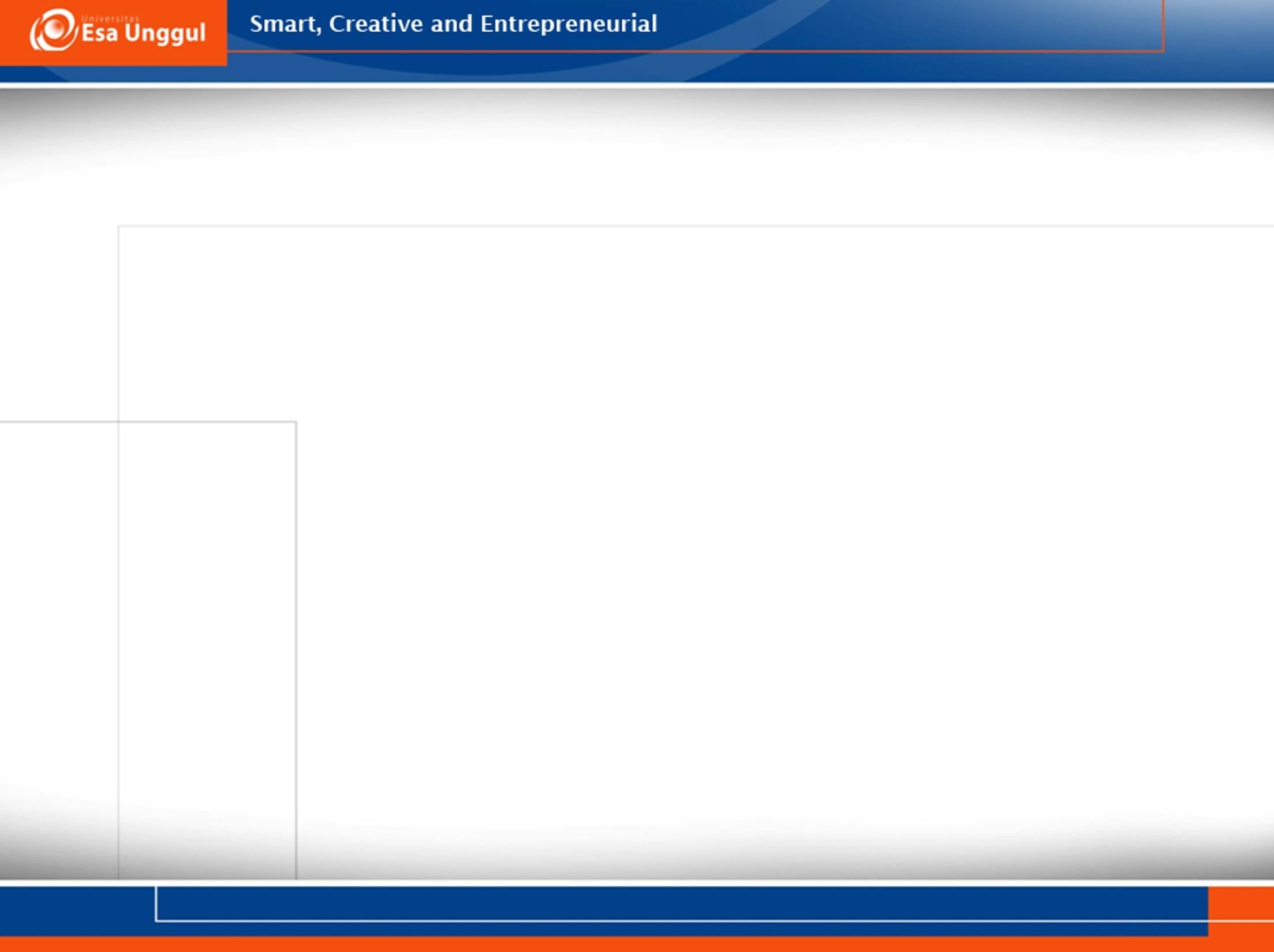 REVIEW/DISKUSI